Dr.M.Mohammadrahimi

Assistant Professor

Department of Urology, Tabriz University of Medical Sciences
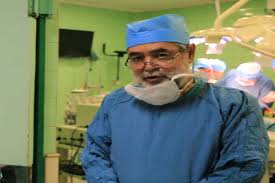 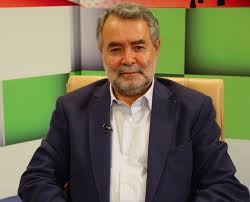 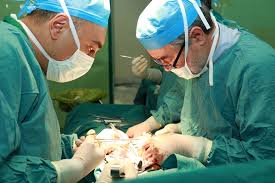 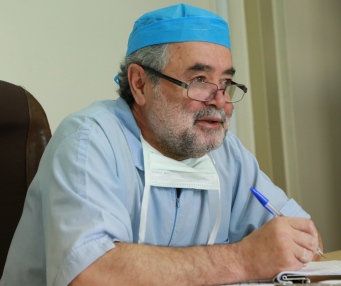 Vascular Complications in Renal transplantations
PREOPERATIVE ASSESSMENT

 Patent iliac artery and vein with unimpeded  proximal blood flow that are able to be sutured 

Surgical access can be difficult because  of a polycystic kidney, obesity, or a failed previous kidney 
    transplant

Extensive mural arterial calcification can make  clamping and suturing impossible without disruption of the artery
Prefer the left donor kidney

Its longer renal vein and shorter artery
The longer left renal vein is less fragile and more easily sutured to the more deeply situated external iliac vein than the short right renal vein

The right renal artery anastomosis is more difficult to site  because of its propensity to kink
Technical graft failure rate is higher with the right  kidney from a living donor
Anastomosis of the deceased donor right renal vein can be  facilitated ▼

 by vein elongation using the adjacent donor inferior vena cava or a donor iliac vein extension graft
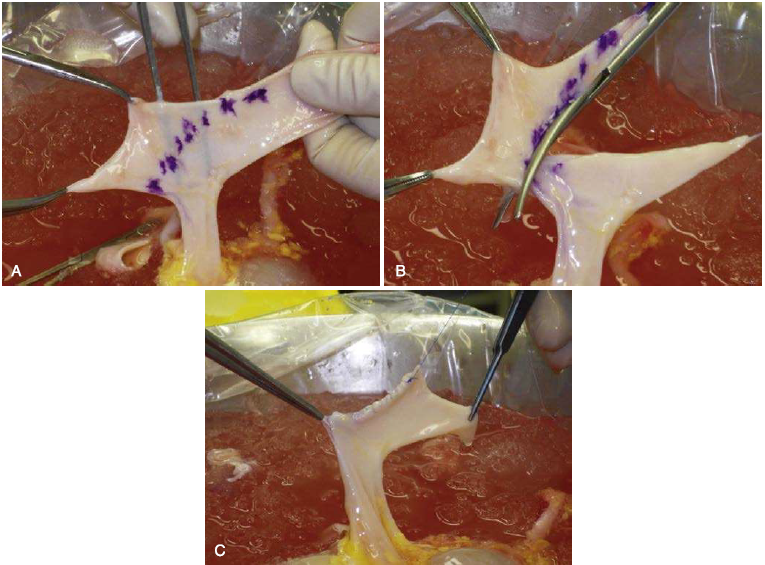 In living donor right  kidneys

 The recipient external iliac vein can be mobilized by dividing the internal iliac veins

Creation of a vein extension using the gonadal vein in the live donor kidney has also been described, but in practice is rarely necessary
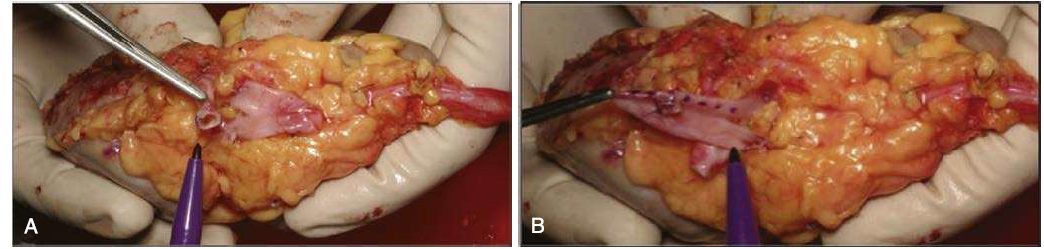 Arteries may have been 

missed or divided 

 Atheromatous plaque, clot, or an intimal flap may be impinging on the lumen of the renal artery

Inadvertent traction or a donor surgeon's wayward scissor may have torn or injured the donor renal vein
TRANSPLANT RENAL VEIN ANASTOMOSIS
systemic heparinization for the vascular anastomoses is not necessary

 The site of the iliac vein anastomosis can be marked

Accurate sizing of the venotomy length prevents stretching of the end of the transplant renal vein
After opening the vein,  the surgeon searches for pairs of valve cusps

 A stay suture  is applied to the midpoint of at least one of the sides
A thrombosed or stenosed external iliac vein is identified by color Doppler ultrasound scanning (CDUS) should be considered in patients 


history of deep vein thrombosis (DVT)

 previous transplant  Surgery

 unilateral leg swelling

 emergency dialysis access  via the femoral vein
The external iliac veins in an obese recipient or a short,  muscular male patient with a deep pelvis and almost vertically  disposed external iliac vein▼▼

 can be challenging, particularly for  right-sided donor kidneys placed in the left iliac fossa►►►
For ease  of access

 It is tempting to place the venous anastomosis close to the inguinal ligament, but there is a risk of compression of  the renal vein during wound closure.

 Options include lengthening of the donor renal vein or the sometimes difficult task of  mobilization of the external iliac vein by dividing the internal 
      iliac vein and its tributaries

 The surgeon should ensure that  there are long stumps on the ligated veins
TRANSPLANT RENAL ARTERY ANASTOMOSIS
The extent of dissection of the iliac artery should be limited to diminish the risk of disruption of adjacent lymphatic  channels If the internal iliac artery is to be used

 The surgeon fully mobilizes the bifurcation of the common iliac  artery and carefully examines the origin for an athero- matous plaque
Use of the internal iliac artery is avoided  if the opposite side artery has been involved in a previous  Transplant

 The bifurcation or trifurcation of the  internal iliac artery should be preserved to reduce the risk  of buttock claudication.
If both internal iliac arteries have  been used for  transplantation, claudication is inevitable as  is impotence.
Arterial clamps are applied with care to avoid damage or  rupturing plaques

Endarterectomy can often be avoided by  carefully selecting a soft segment of artery

 To avoid kinking during wound closure, the renal artery length can be  adjusted by resecting the donor aortic patch and implanting as in a live donor kidney
The shortened artery  of the right kidney can be anastomosed to the end of the  internal iliac artery


deeper  placement of the transplant anastomoses

 less tension on  the short right renal vein

easy positioning of the kidney after revascularization
Small accessory renal arteries, particularly  at the upper pole, can be ligated without problem
 

lower-pole arteries that often contribute blood supply to the  donor ureter
Anastomosis of two arteries close together  on an aortic patch of a left-sided deceased donor kidney is comparatively straightforward

dual arteries to a right- sided kidney make positioning of the kidney difficult without kinking one or the other artery
Multiple arteries 


can be pantalooned on  the back table to create a single arterial orifice, minimizing  anastomosis time

 separate anastomoses can  be formed, although warm ischemic time will inevitably  be longer
REPERFUSION

high point of the transplant procedure 
there is no turning back.
Before completing the arterial  anastomosis, air is excluded from the clamped vessels by  injecting heparinized saline

Fixed retractors that might  compress proximal iliac vessels are reviewed and individ ual anastomoses are tested before revascularization of the transplanted kidney
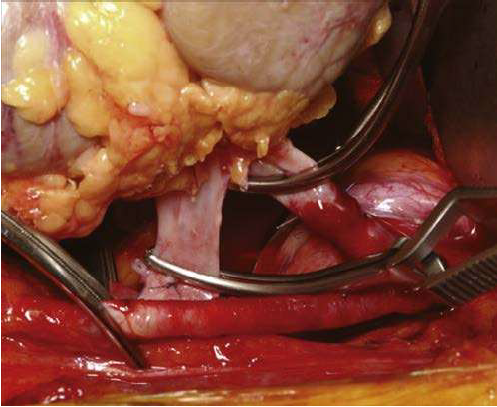 The proximal arterial clamp and venous clamps are released first 


The last  clamp removed is the distal iliac artery clamp after systemic blood pressure has stabilized after reperfusion of the kidney


Observation of urine within a couple of minutes is a reassuring sight

A pink, firm, and well-perfused kidney is the  next best thing

.
Kidneys from marginal donors  or with long renal ischemia times may have a "blotchy" or  mottled appearance with dark, less well-perfused areas 

An  encouraging sign is the gradual reduction in extent of the  dark areas until the kidney is uniformly pink
A flaccid, poorly perfused kidney is reason for concern


Modern tissue typing and crossmatching techniques have  essentially excluded hyperacute rejection as a cause
The surgeon starts with inspection of the renl   segmental

The kidney is soft but not necessarily discolored. 

Anecdotal reports suggest that placement of a swab gener- ously soaked in papaverine around the artery and excision of affected artery adventitial tissue may help ►►
permission of the anesthetist, the iliac artery distal to the arterial anastomosis is clamped and diluted glycerol trinitrate injected into the proximal iliac artery
Spasm is usually self-limiting but can cause concern and warrant systemic heparinization
If no arterial inflow problem can be identified and systemic blood pressure is satisfactory, the surgeon should be patient

Particularly if the kidney swells when the renal vein is temporarily occluded (Hume test)



 A small incision into the capsule of the kidney followed by evidence of bright arterial bleeding can also be reassuringas as can an on-table ultrasound.
During apposition of the abdominal wall muscles, the  potential for kinking of the kidney transplant vasculature  Increases


 particularly in thin patients receiving large kidneys

 male patients with a narrow deep pelvis

 A venous  anastomosis too close to the inguinal ligament

  An incision too close to the anterior superior iliac spine..
If no urine has been seen on the operating table or in  recovery:

 ultrasound  examination is useful
Thank you for your attention